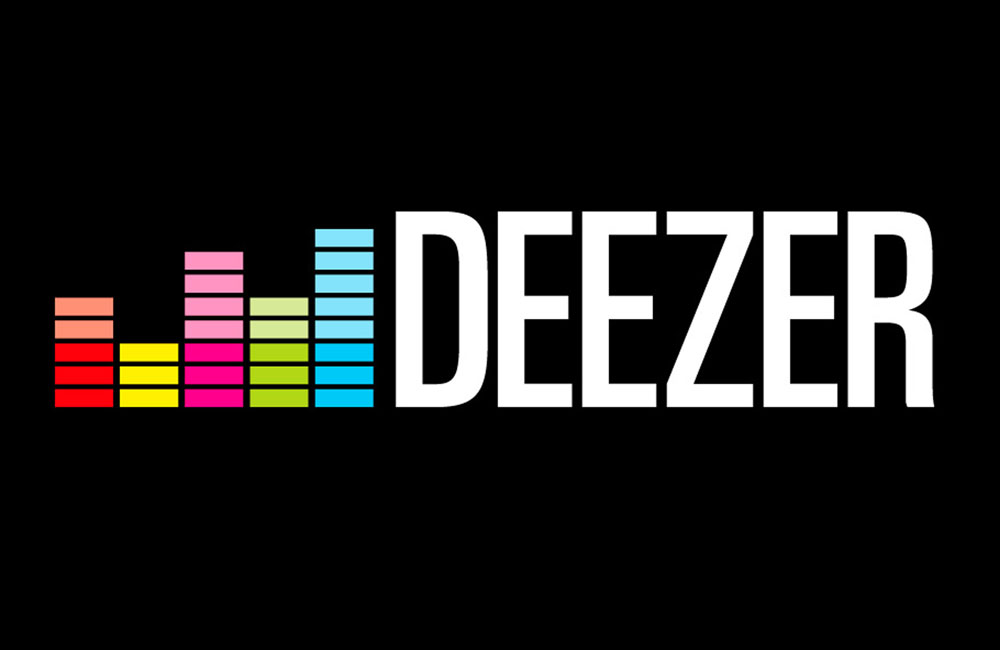 Subtitle
What is it?
Deezer is an Internet-based music streaming service;

It allows users to listen to music content from record labels including Sony, Universal Music Group, and Warner Music Group on various devices online or offline;
About the program
Created in Tartu, Estonia in 2006; 

Deezer currently has 53 million licensed tracks in its library, with over 30,000 radio channels, 14 million monthly active users, and 6 million paid subscribers as of 3 April 2018. The service is available for Web, Android, iOS, Windows Phone, BlackBerry and Windows;
How does it work?
You can listen to music flow by your mood, artist or just, deezer suggestions;

You can make your own playlists or “hate” the songs;

Search for your favorite songs and artists, browse by genre;

You can listen music even offline and download it from the app;

You can find lyrics and sing along! 

You can share your favorite music with your friends;
Spotify vs. Deezer
https://www.youtube.com/watch?v=JPyKC3EdZZg